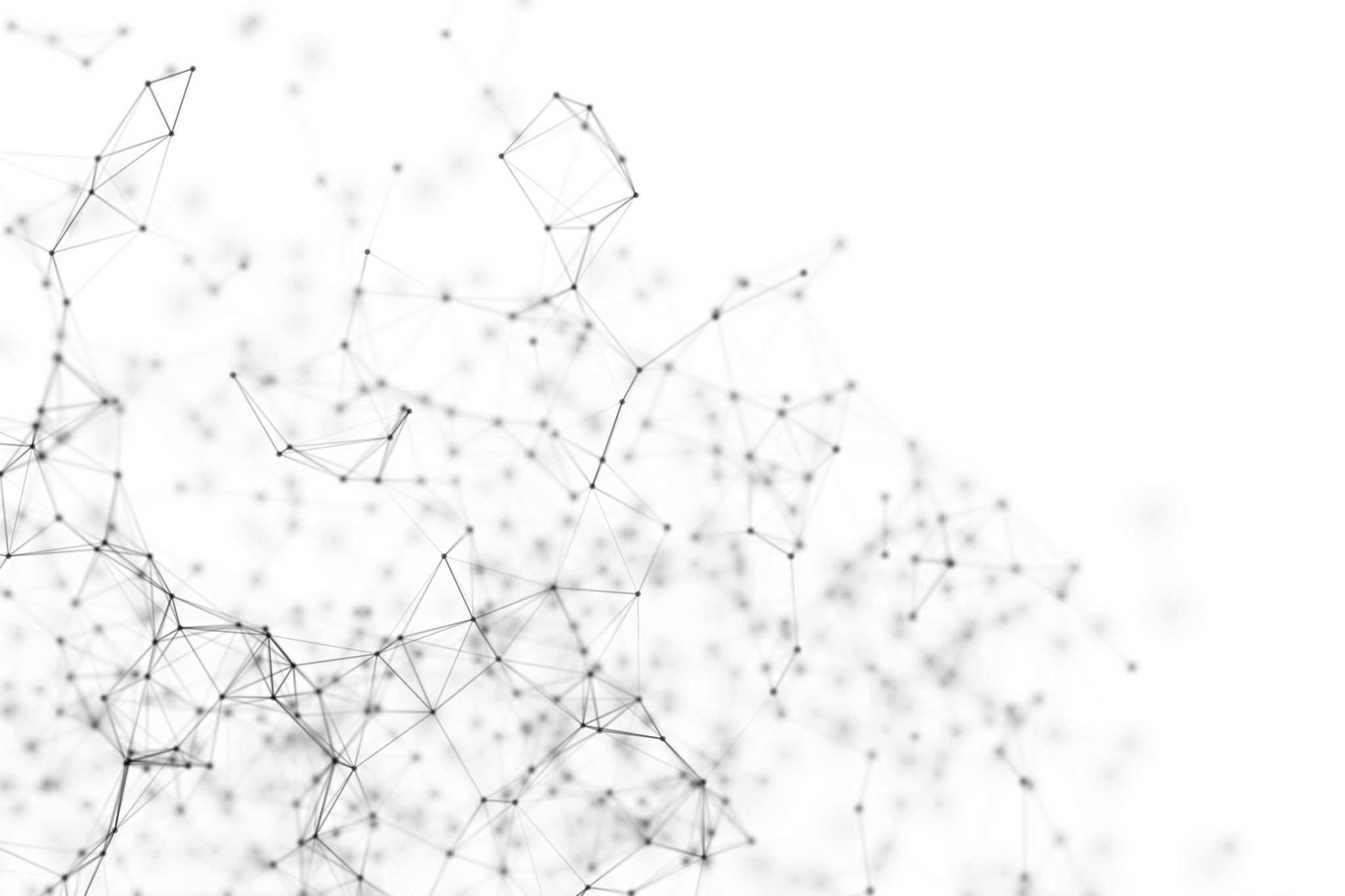 Generative modelling for CLAS analysis
Marco Spreafico
on behalf of A(i)DAPT Working Group
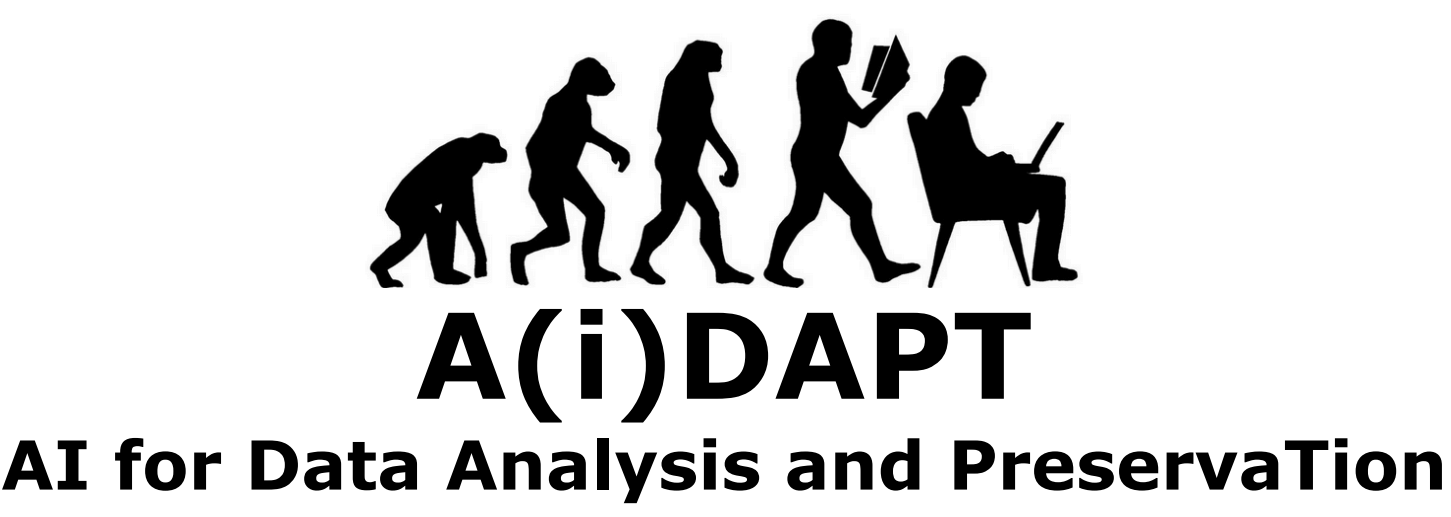 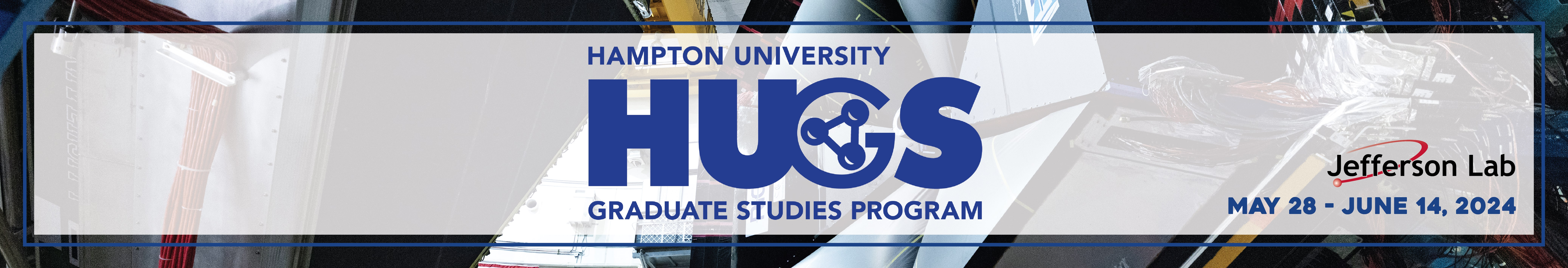 Generative modelling for CLAS analysis
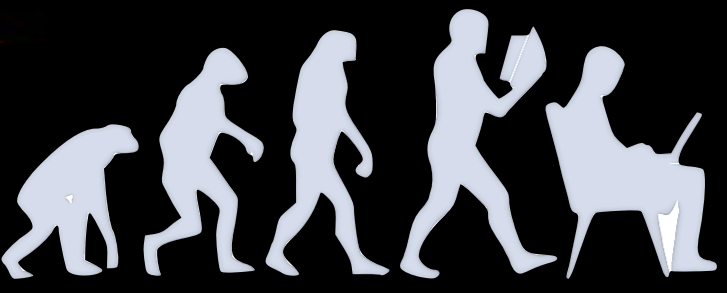 Marco Spreafico
A(i)DAPT motivation
NP/HEP experiments are affected by the following problems: 
Data are affected by detector effects
Multidimensional problems reduced in lower-dimensional spaces for simplicity
Large datasets are difficult to manipulate and preserve
Can AI support NP/HEP experiments and allow to extract physics form data in a more efficient way?
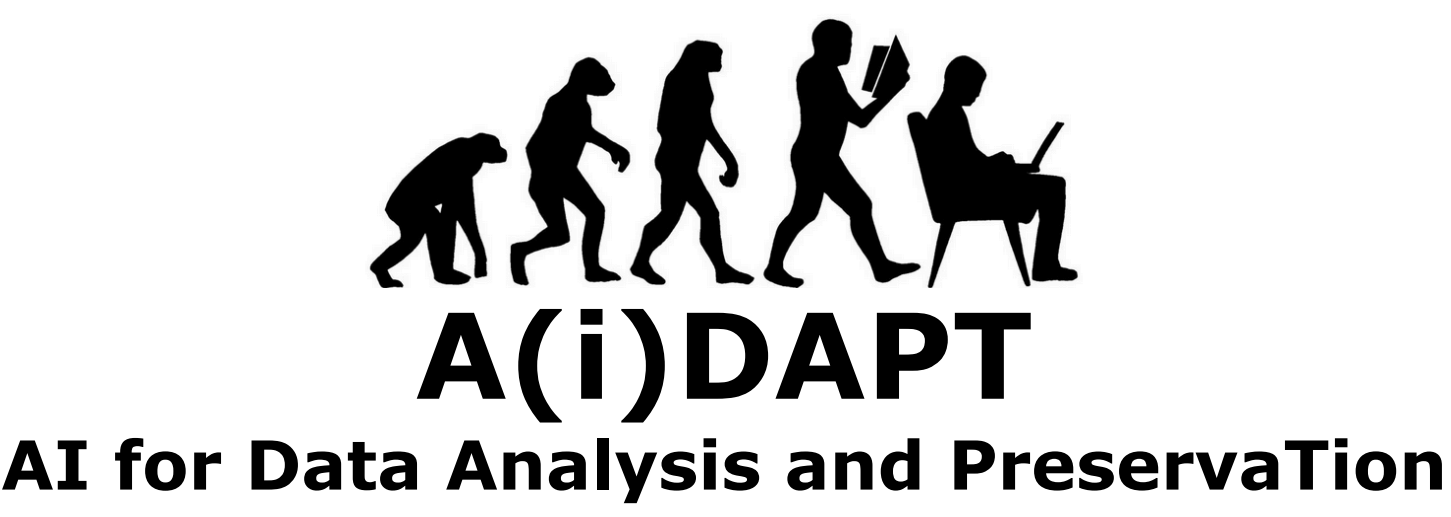 Collaborative effort: 
ML experts (ODU, JLab)
Experimentalists (JLab Hall-B) 
Theorists (JPAC, JAM)
Develop AI-supported procedures to:
Unfold detector effects 
Accurately fit data in multiD space
Preserve data in a more compact format
Generative modelling for CLAS analysis
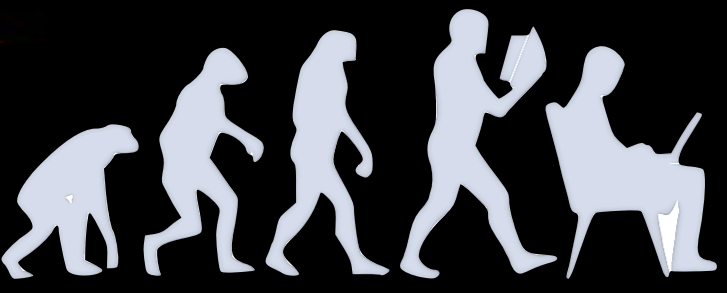 1 – Marco Spreafico
A(i)DAPT motivation
DIMENSIONALITY
When reducing a high-dimensionality problem to a lower dimensionality, resonances may become less clear
DETECTOR EFFECTS
Acceptance: measurements only access a limited portion of phase space
Resolution: limited resolution may lead to interesting effects being washed out
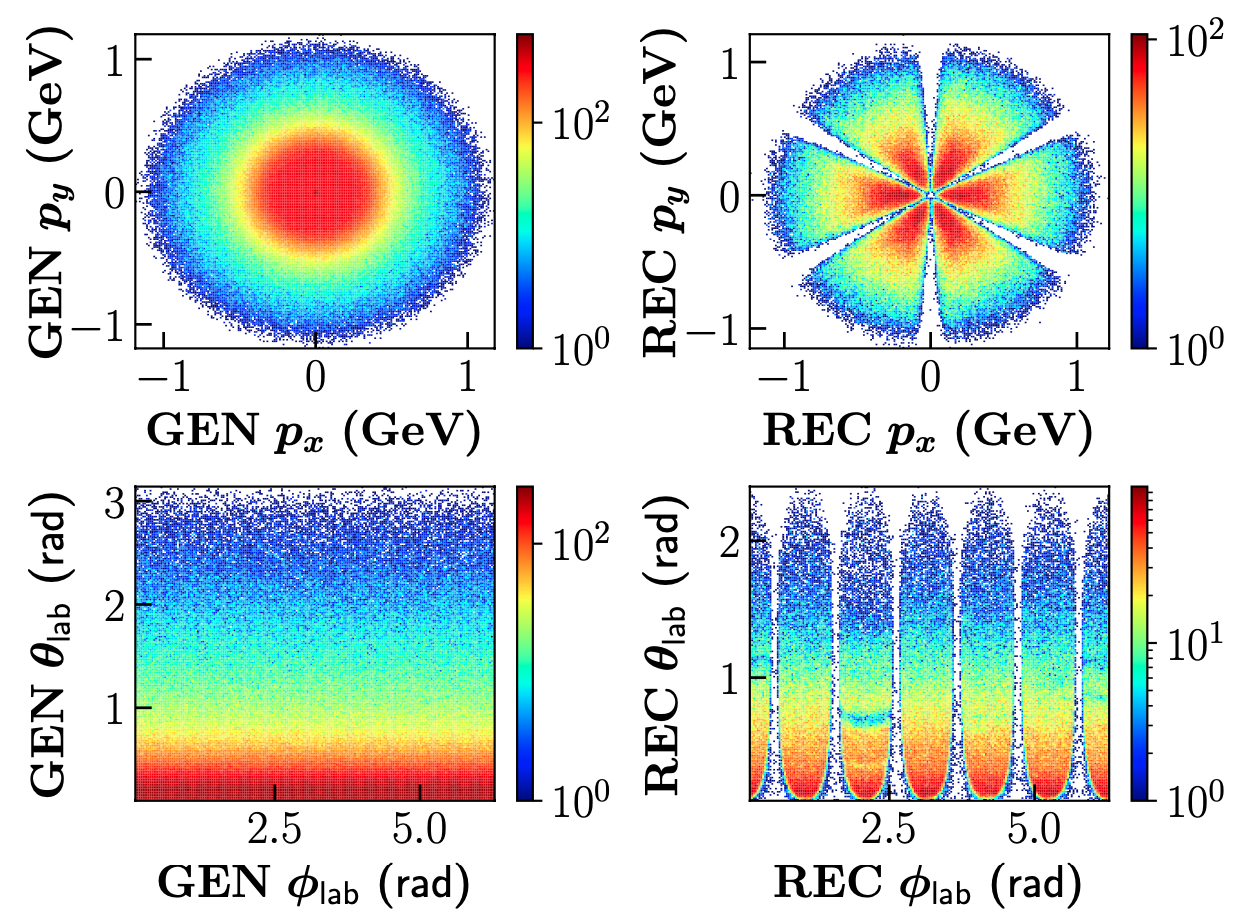 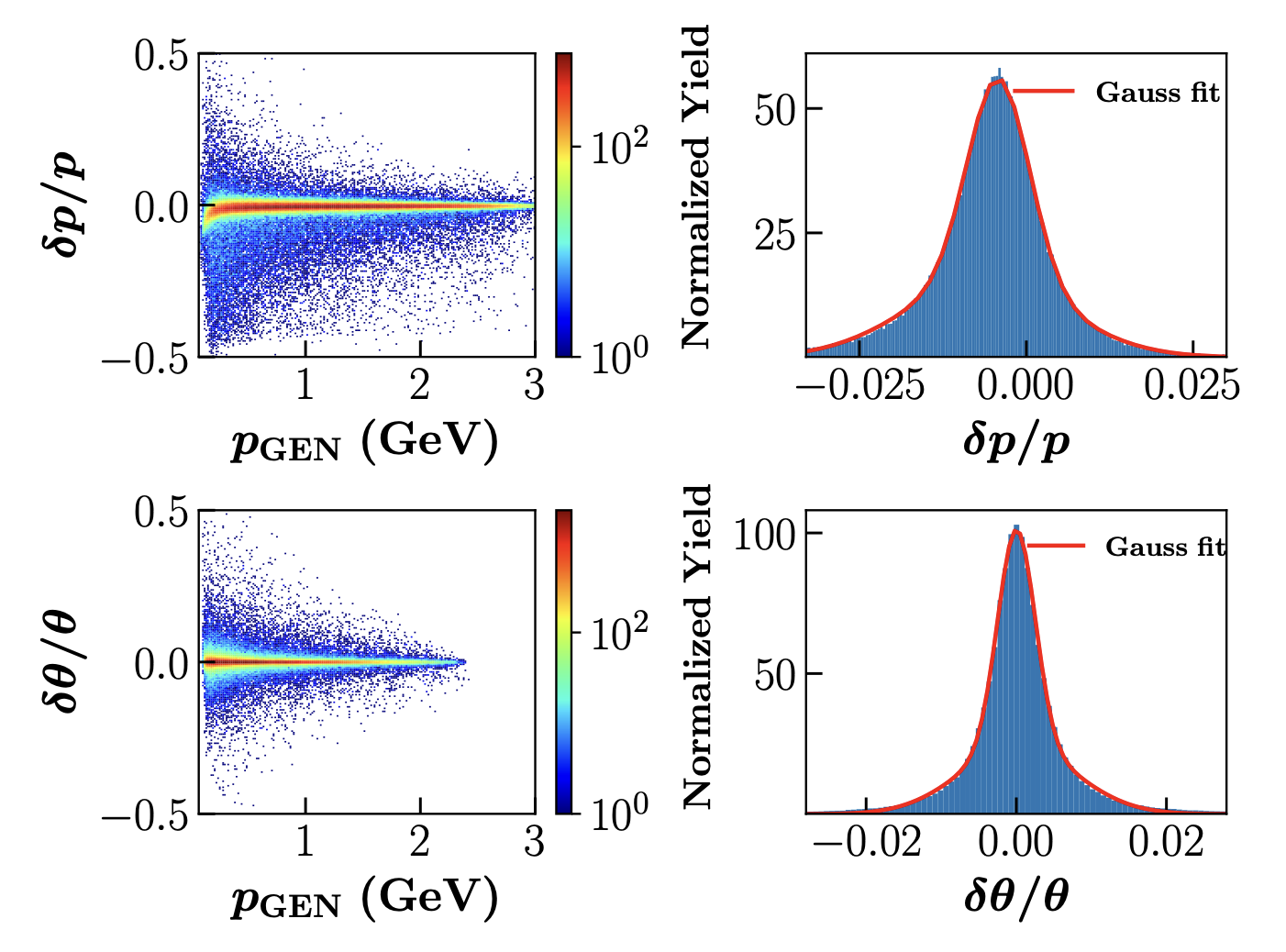 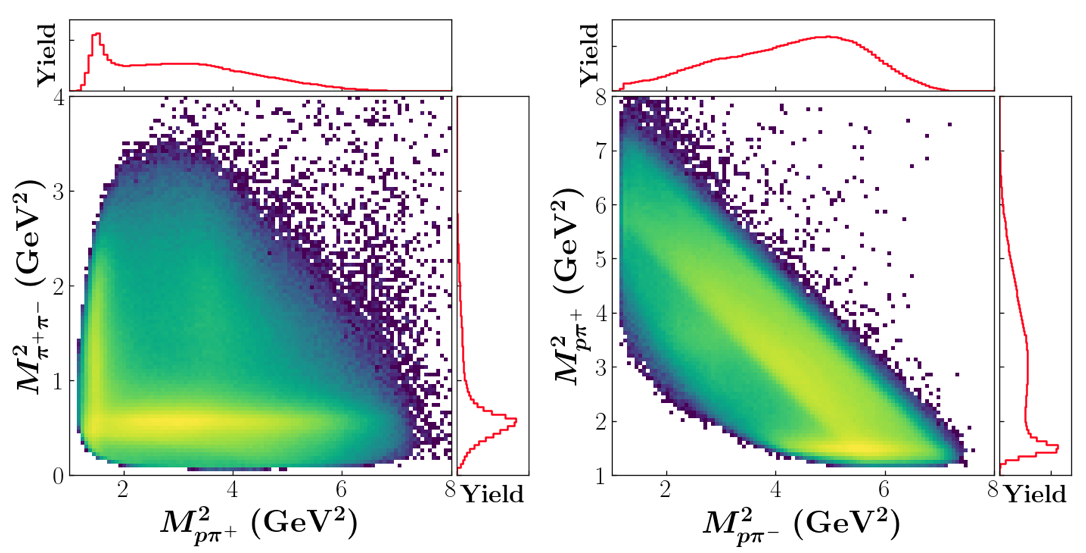 AI could provide a new way to look at data and to extract observables and physics interpretation
Generative modelling for CLAS analysis
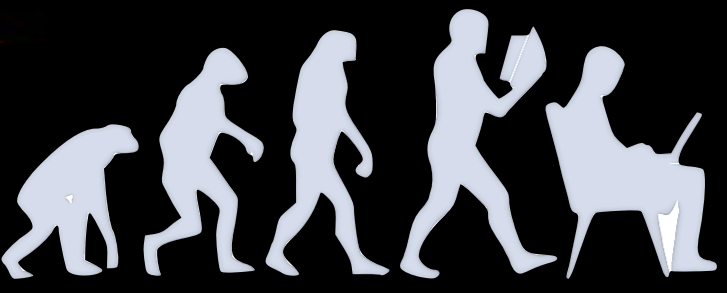 2 – Marco Spreafico
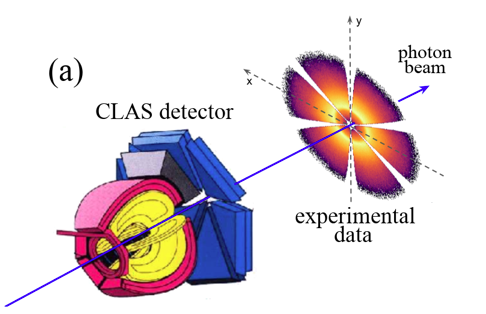 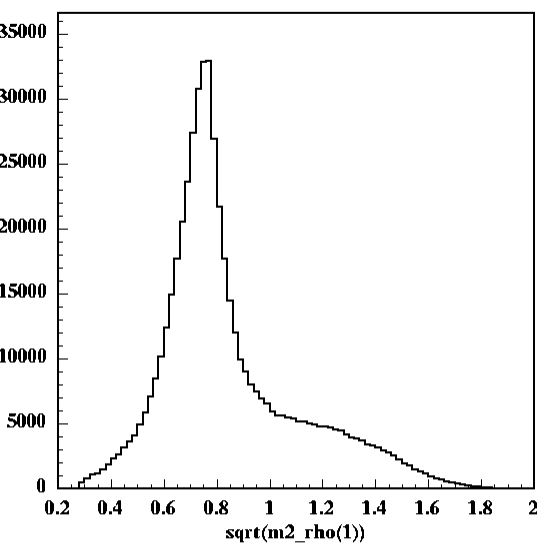 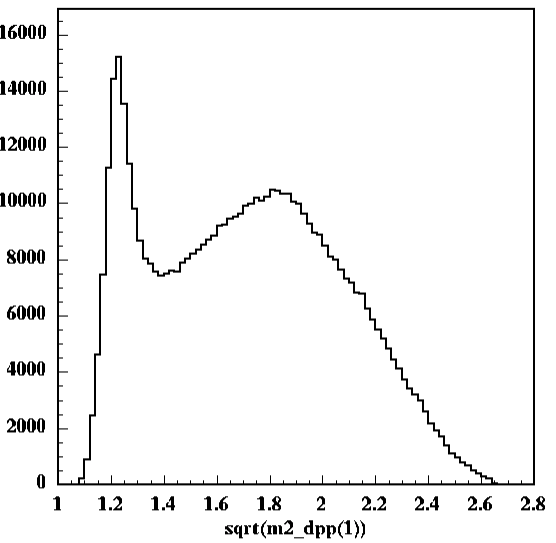 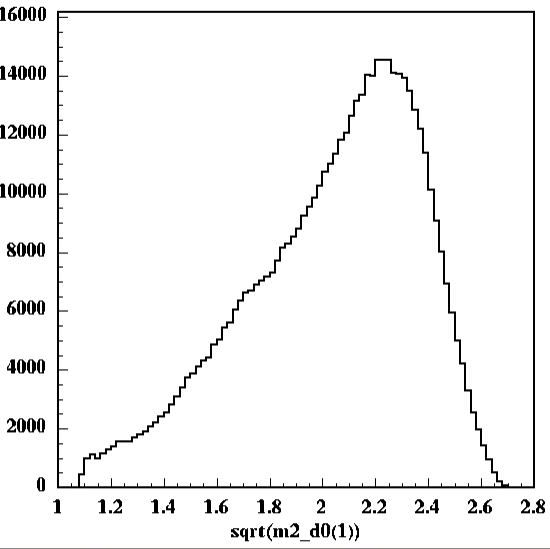 M. Battaglieri et al. (CLAS Collaboration) Phys. Rev. Lett. 102, 102001
M. Battaglieri et al. (CLAS Collaboration) Phys. Rev. D 80, 072005
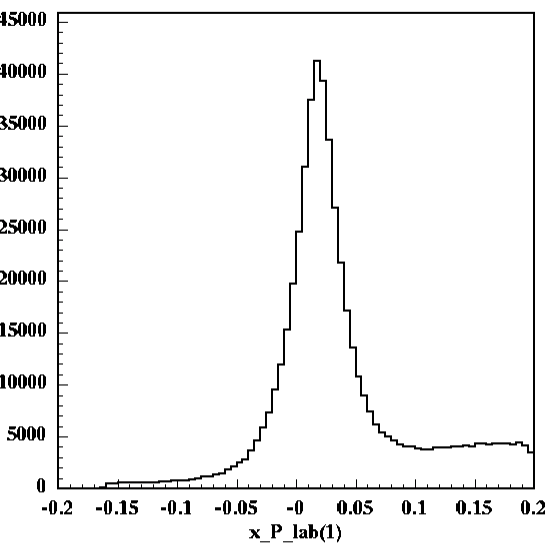 Generative modelling for CLAS analysis
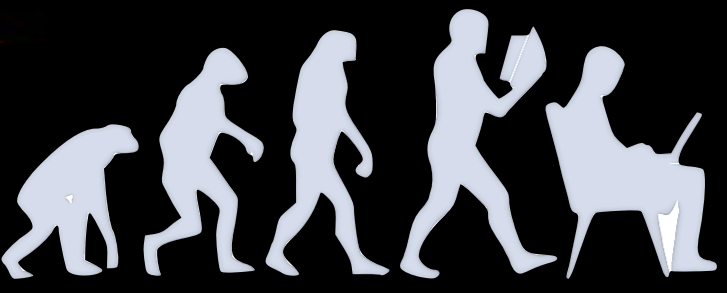 3 – Marco Spreafico
Generative Adversarial Networks (GAN)
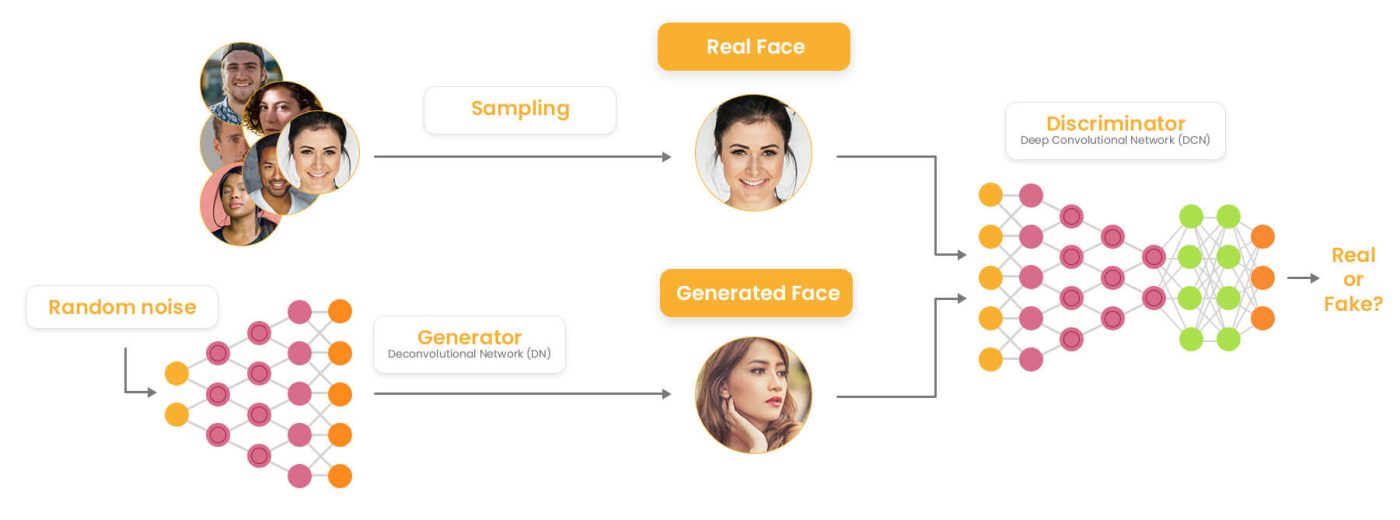 Generator
Produce synthetic data that mimic real data 
Can retain high dimensional correlations
Can produce realistic pseudo-data quickly
Discriminator
Distinguish between synthetic and real data
Forces generator to generate synthetic data indistinguishable from real data
VS
Credit: T.Alghamdi et al, Phys. Rev. D 108, 094030
Generative modelling for CLAS analysis
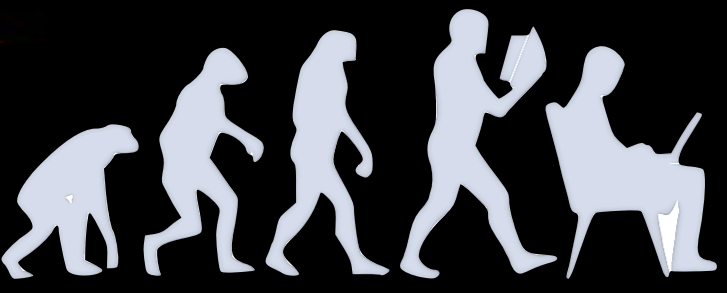 4 – Marco Spreafico
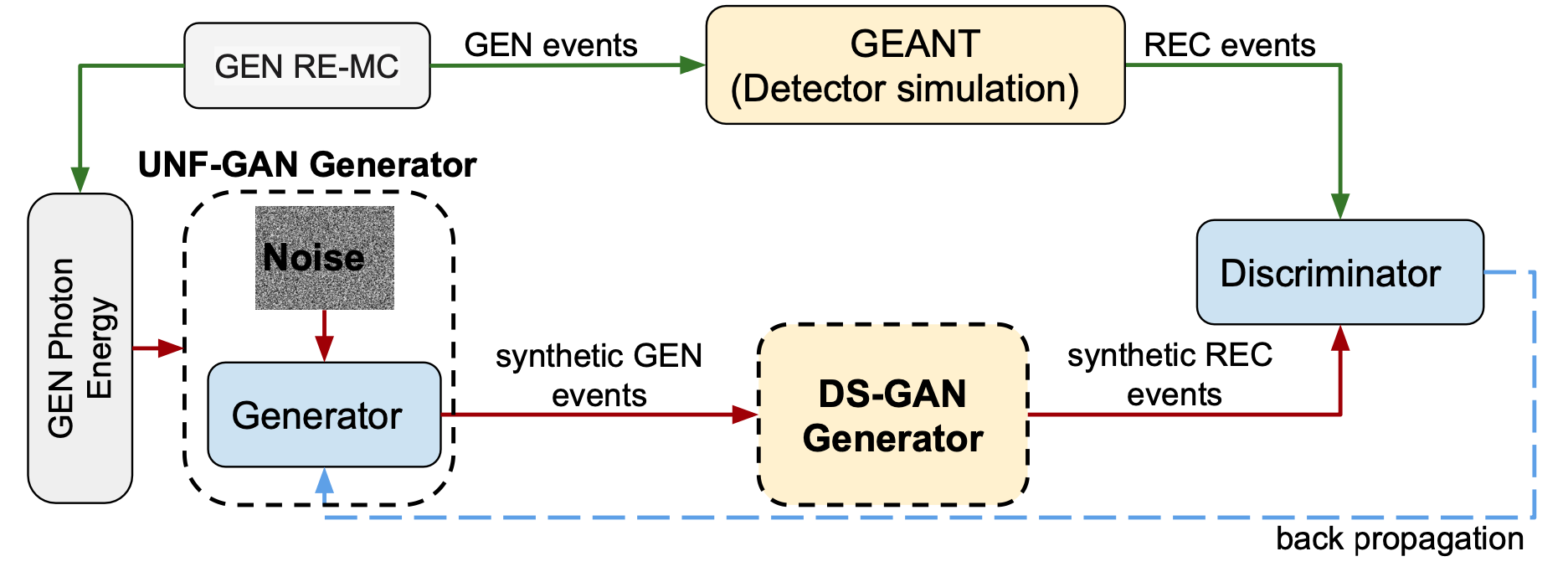 CLOSURE TEST 
Can an AI-based model learn underlying features of (pseudo-)data while unfolding detector effects?
Credit: T.Alghamdi et al, Phys. Rev. D 108, 094030
Generative modelling for CLAS analysis
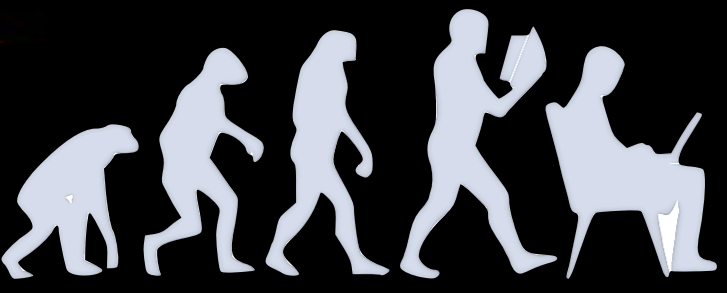 5 – Marco Spreafico
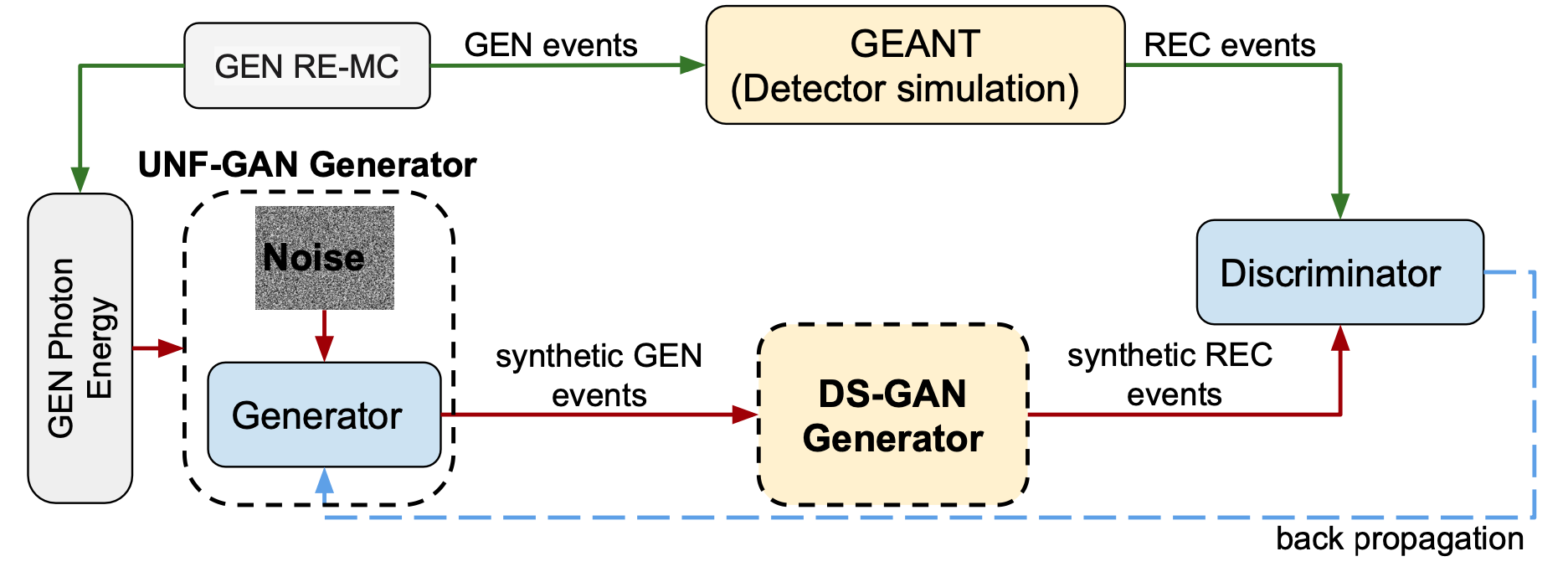 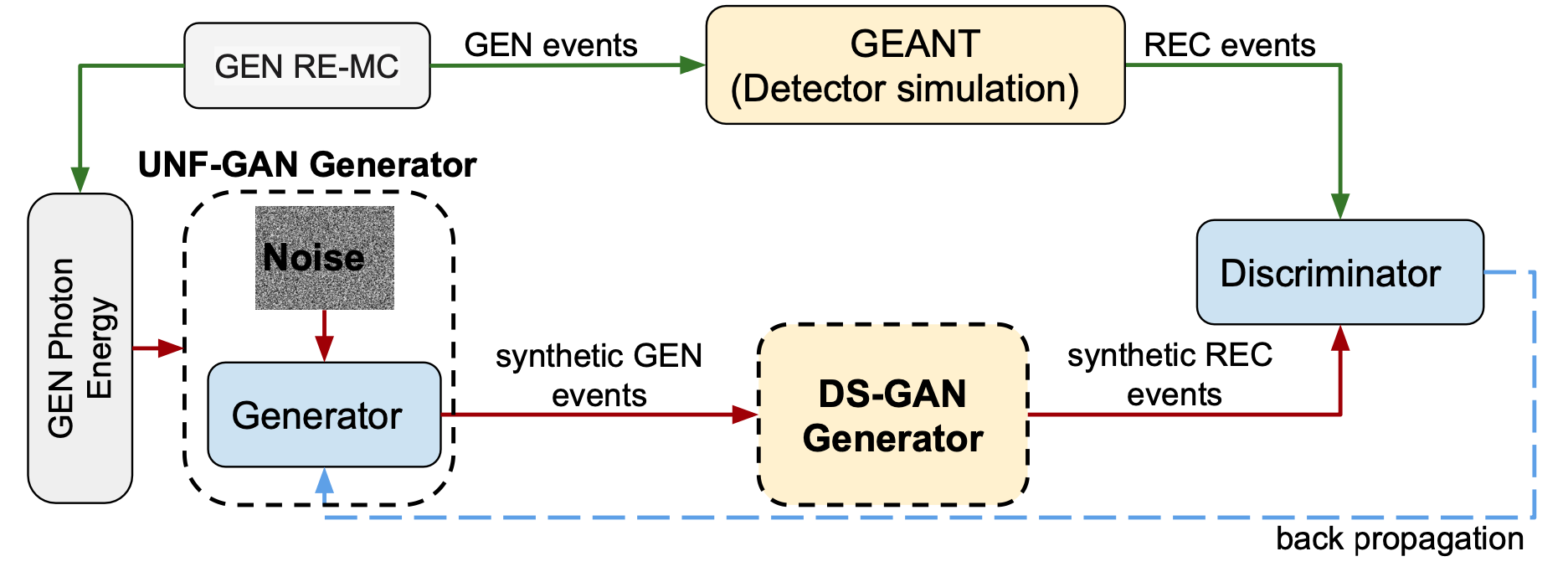 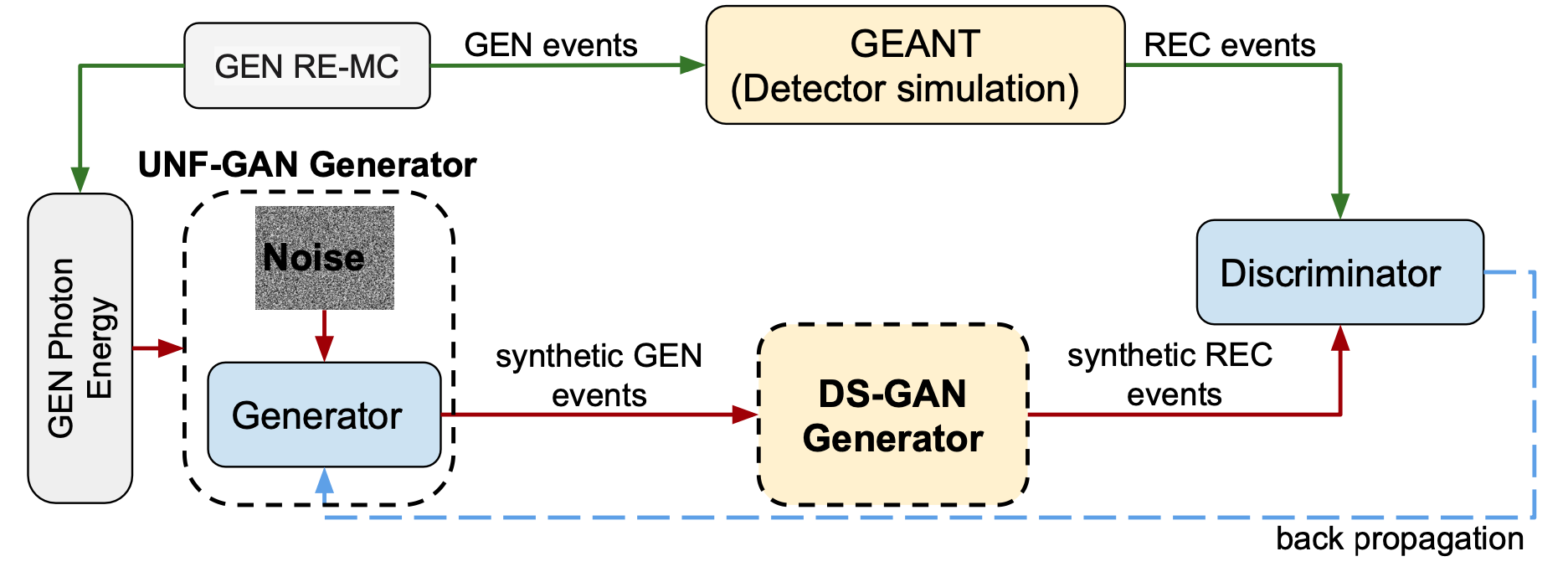 Simulate detector smearing
Simulation of detector effects (acceptance and resolution) using GSIM-GEANT
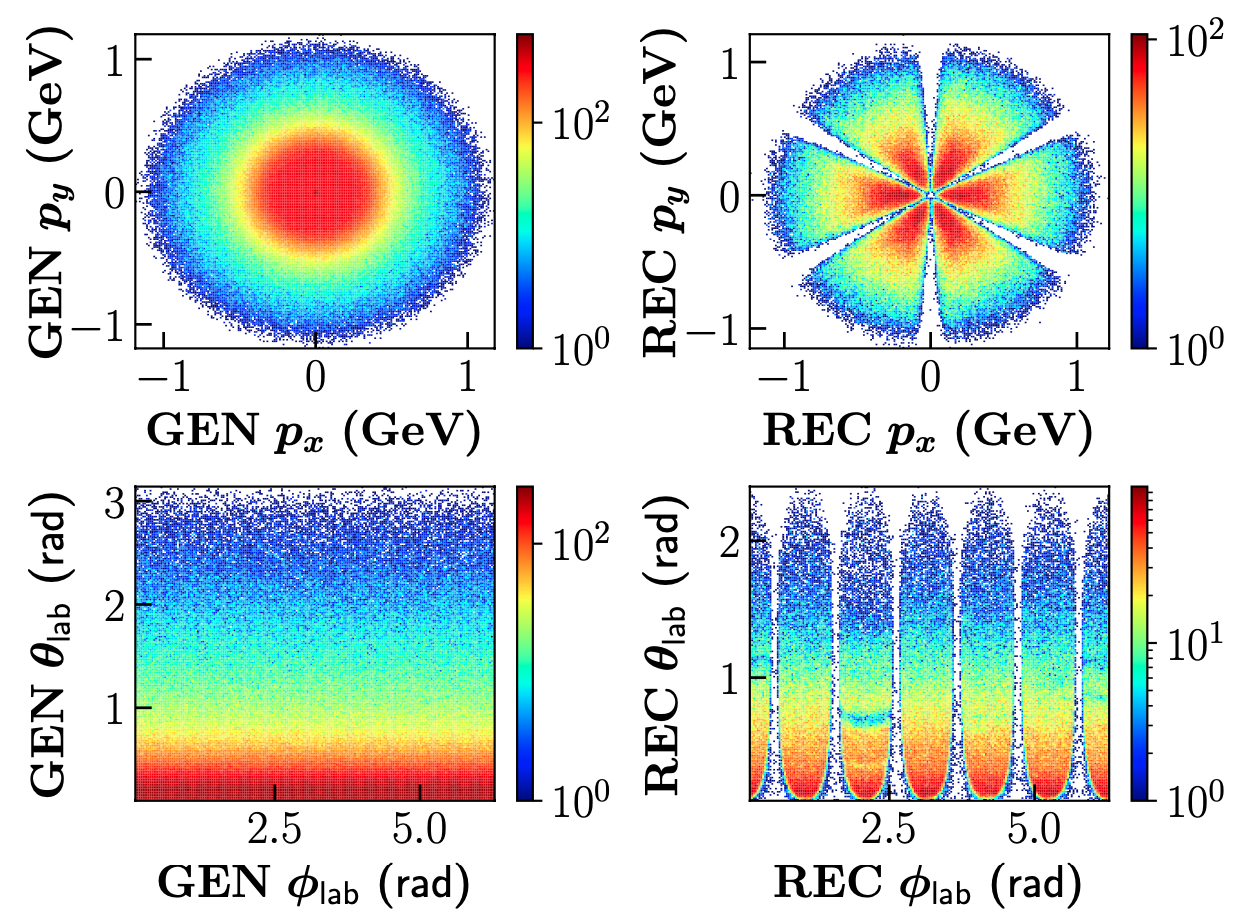 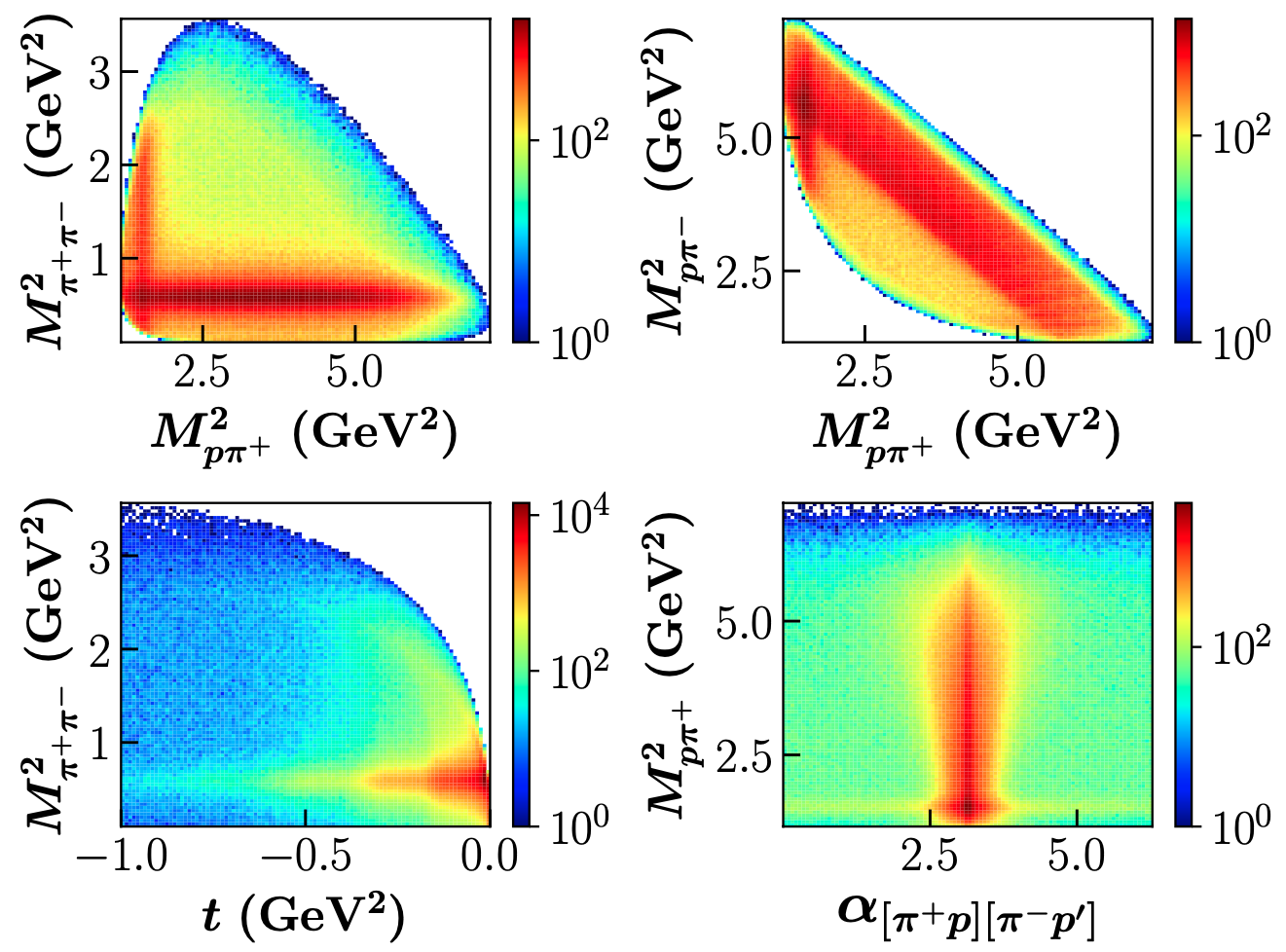 Credit: T.Alghamdi et al, Phys. Rev. D 108, 094030
Generative modelling for CLAS analysis
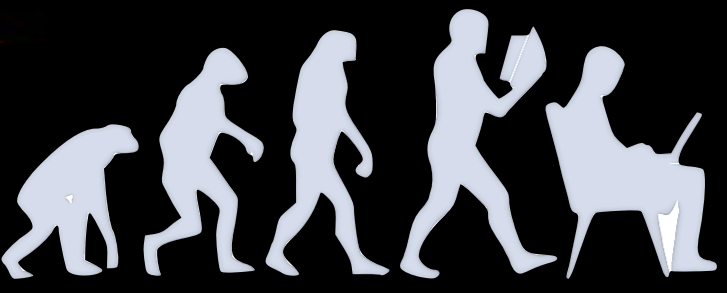 6 – Marco Spreafico
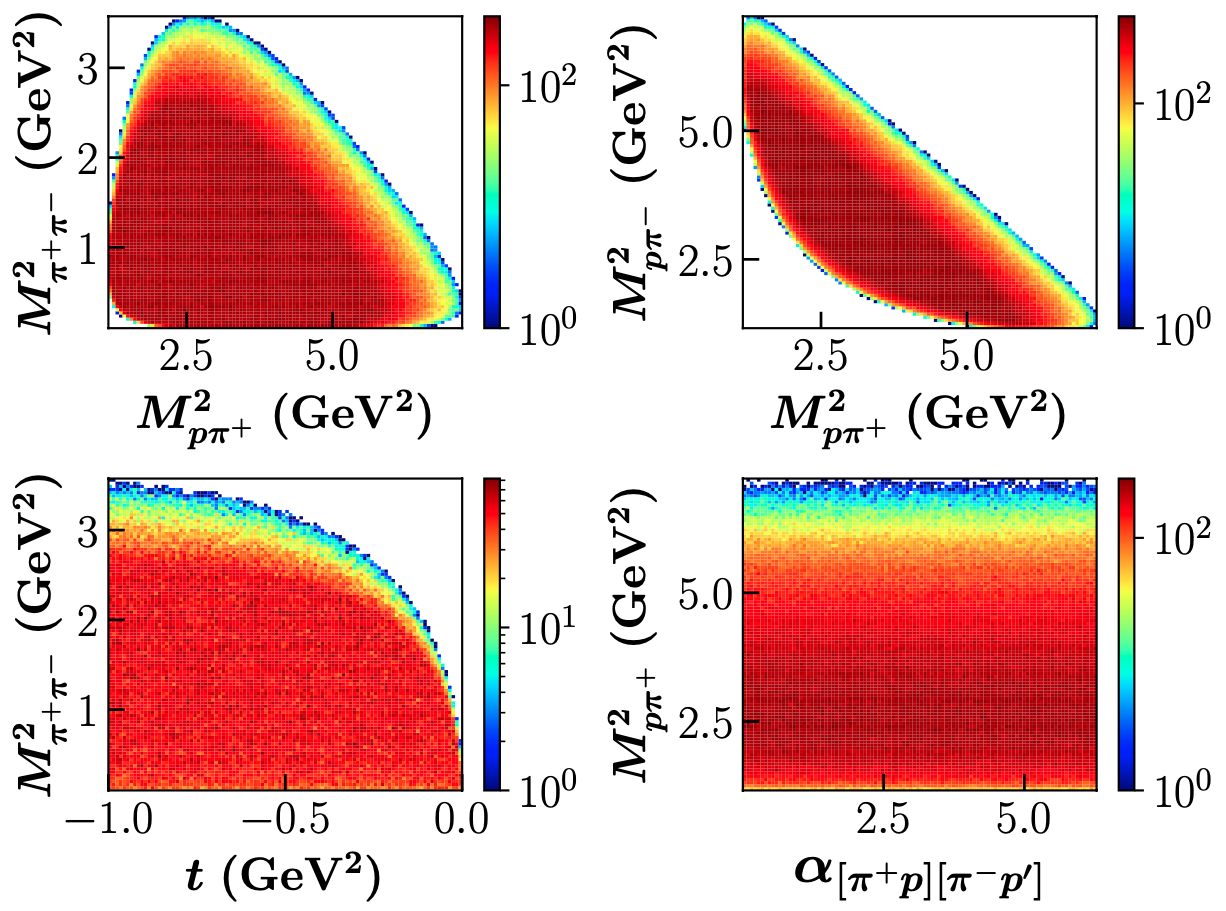 Detector Simulation GAN (DS-GAN) 
AI-based detector proxy
Train over phase space data to avoid model dependance
Uncertainty evaluated training 10 independent GANs
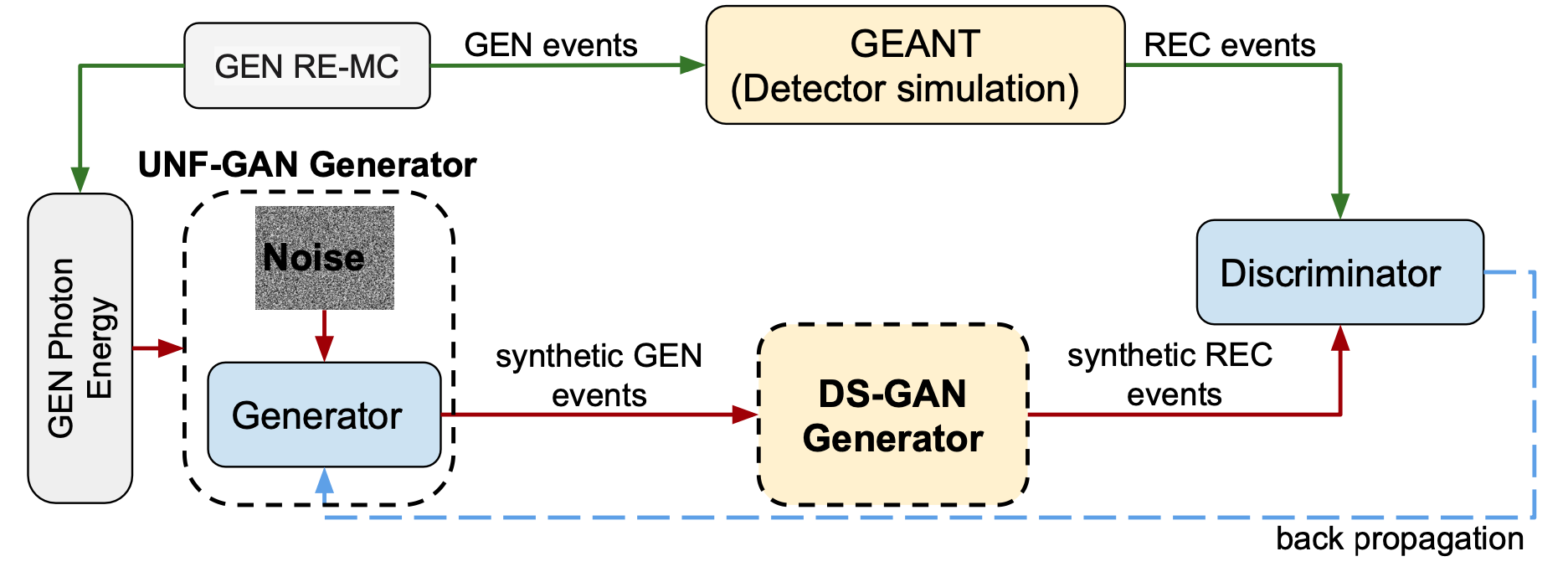 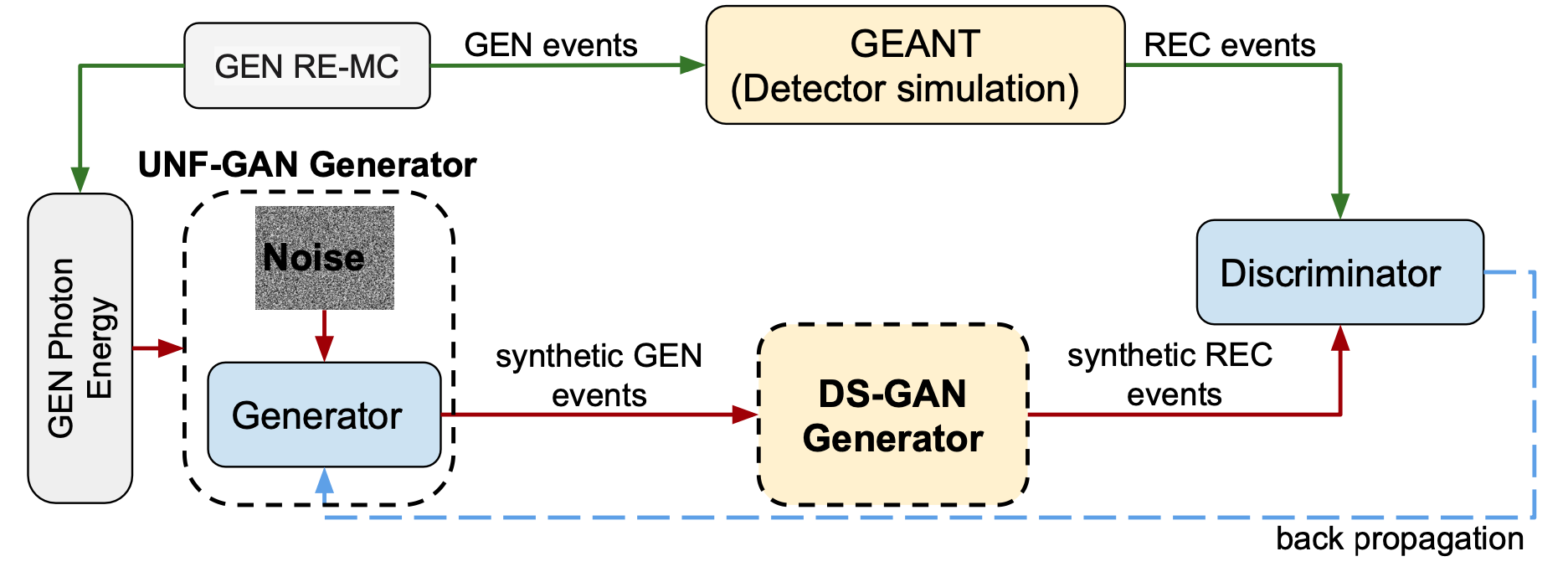 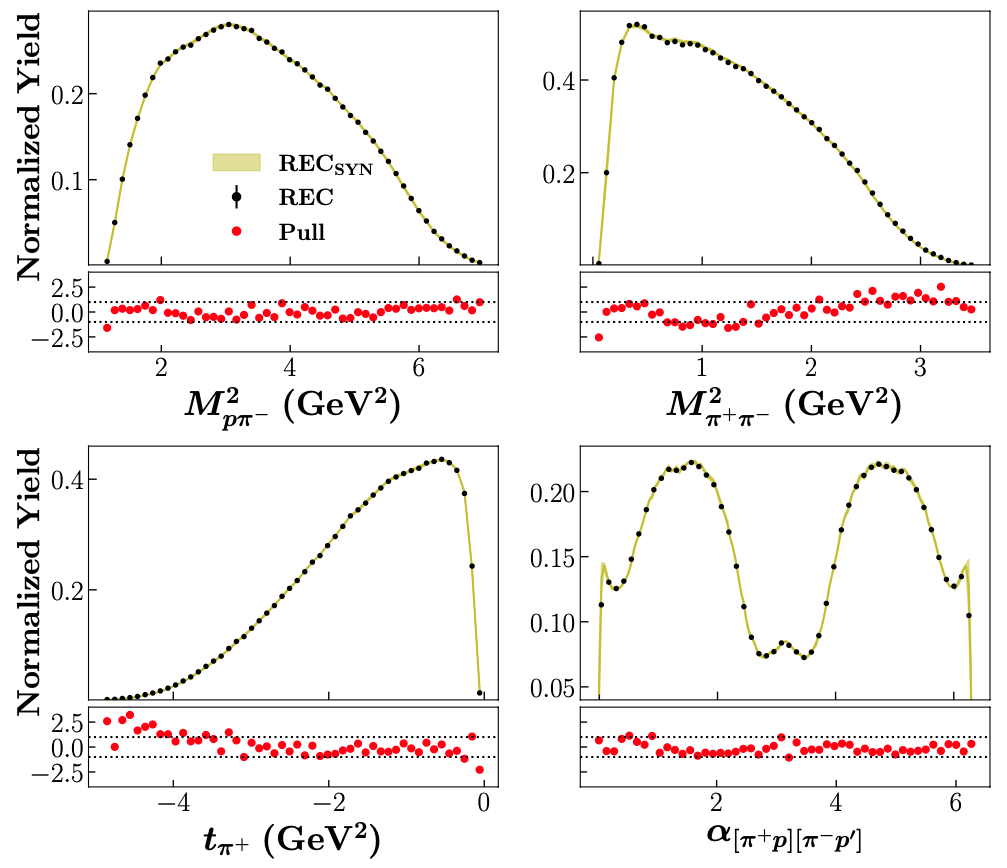 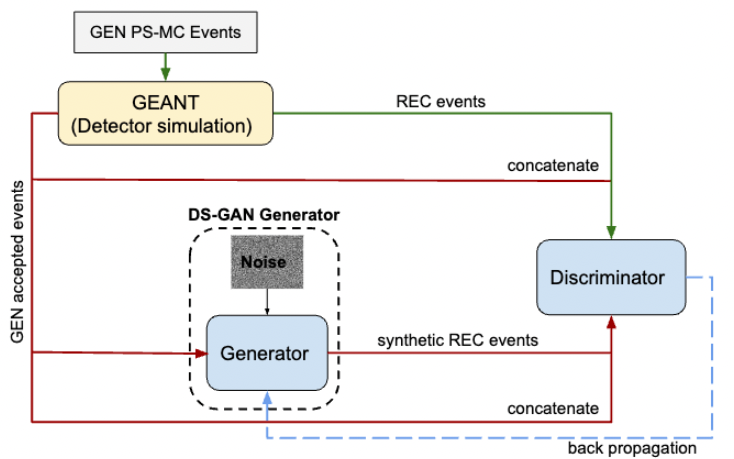 Credit: T.Alghamdi et al, Phys. Rev. D 108, 094030
Generative modelling for CLAS analysis
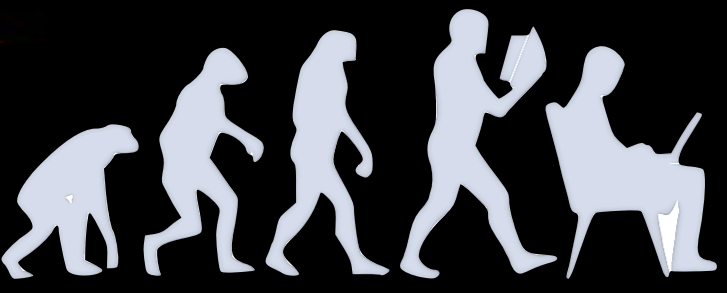 7 – Marco Spreafico
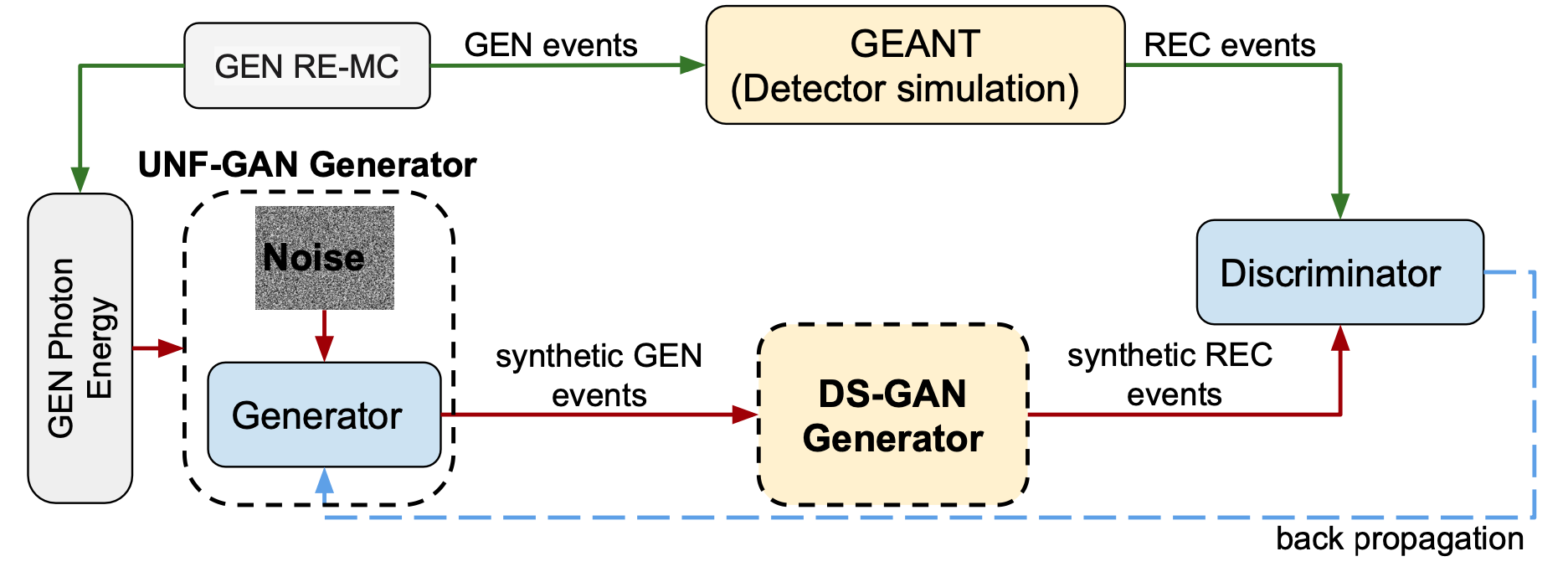 Training of the UNF-GAN with pseudo-data

Trained on MC pseudo-data 
Generated synthetic vertex-level data 
Detector effects applied with DS-GAN
Uncertainty estimated with pull quantification
2D
4D
1D
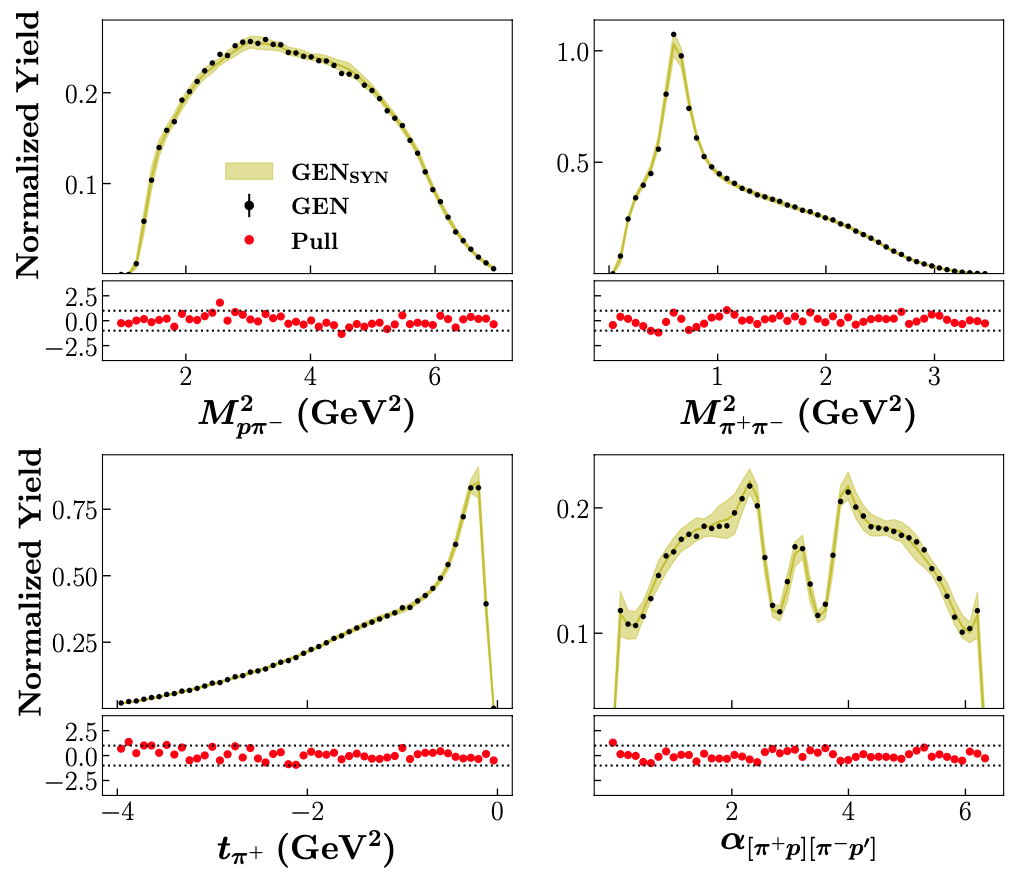 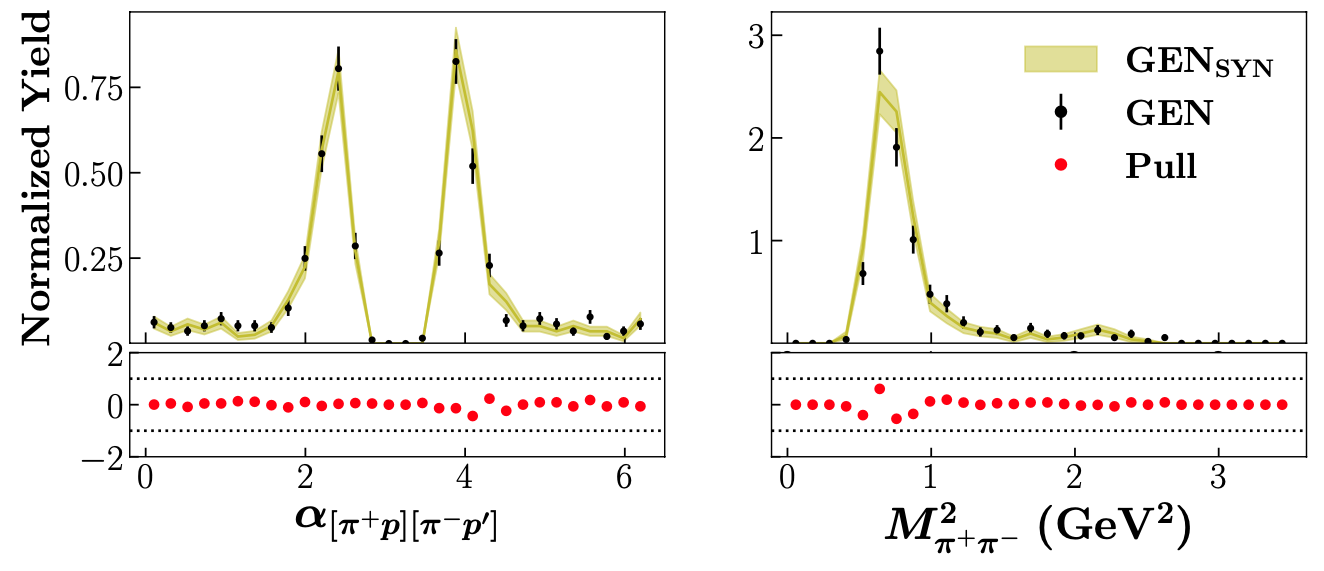 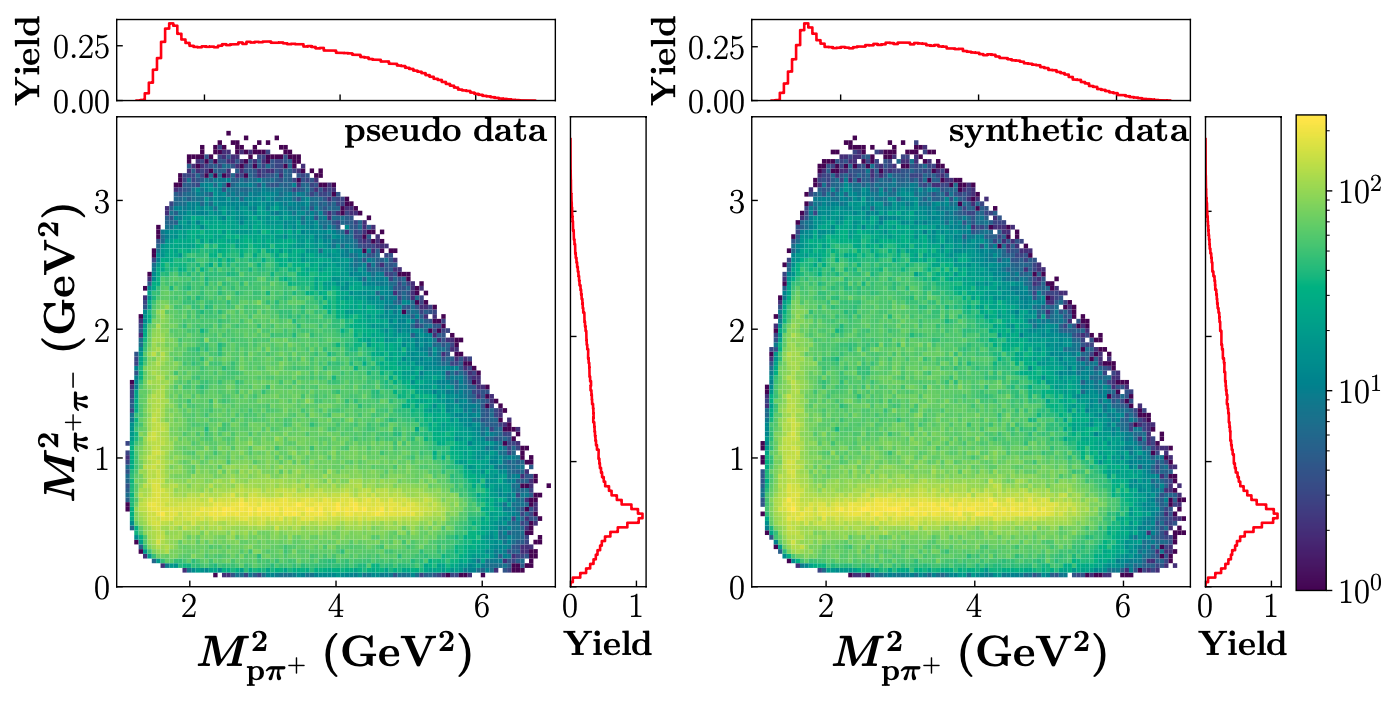 Generative modelling for CLAS analysis
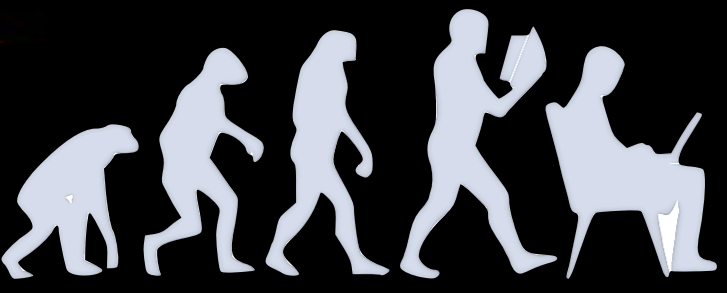 8 – Marco Spreafico
Work in progress
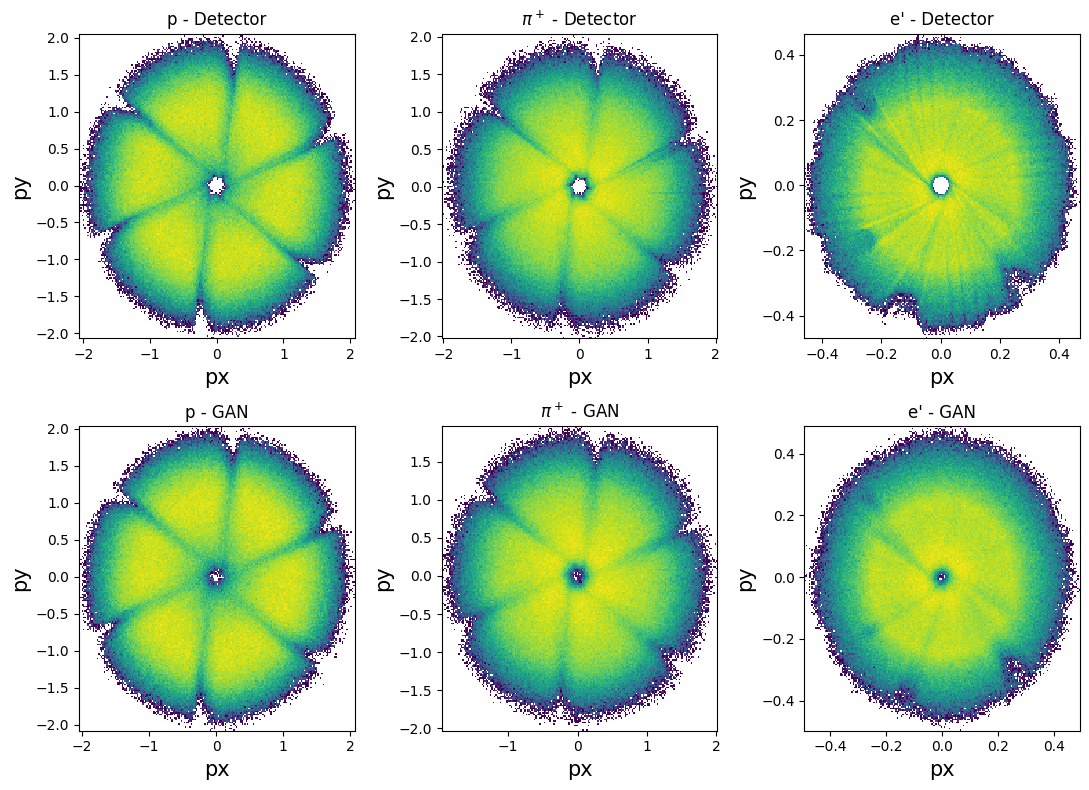 The next step to achieve A(i)DAPT goals: 

Application to real data
Train UNF-GAN using CLAS g11 data 
Assess GAN capability learn real data features

Application to CLAS12 detector and physics
Train DS-GAN on CLAS12 pseudo-data
Apply UNF-GAN to electroproduction data

Extrapolation of scattering amplitudes
Extract amplitudes from differential cross-sections exploiting theoretical constraints
Preliminary
Our goal is to develop a new tool accessible to everyone and that can be used to improve any analysis
Generative modelling for CLAS analysis
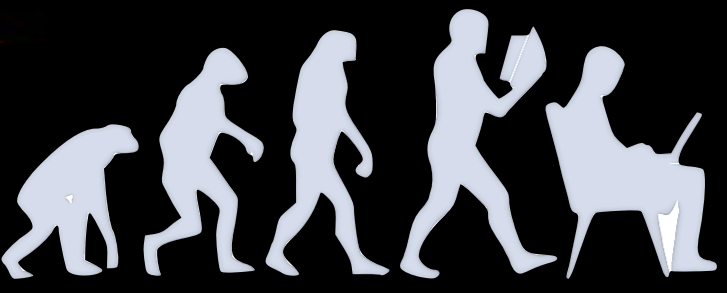 9 – Marco Spreafico
Summary
Generative modelling for CLAS analysis
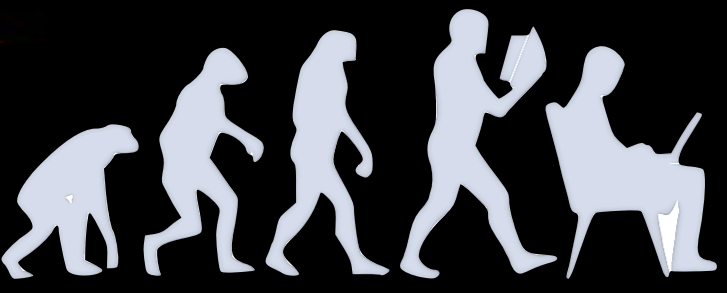 10 - Marco Spreafico
Thank you!
Generative modelling for CLAS analysis
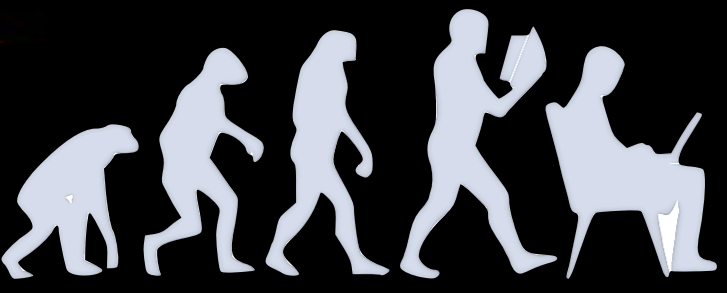 11 - Marco Spreafico